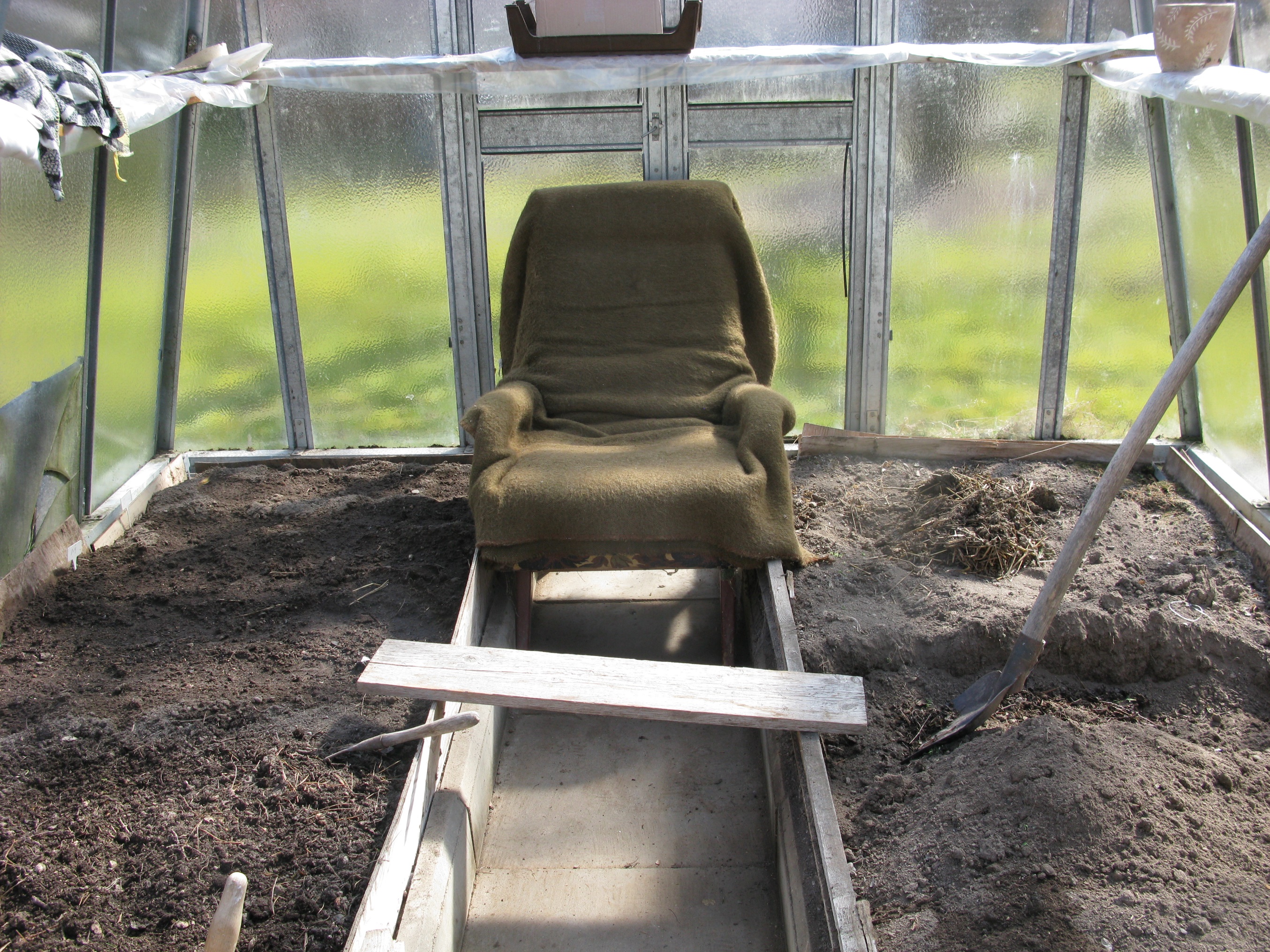 Moje křesílko v mém slkleníčku. Již je v poslední době hodně používám.
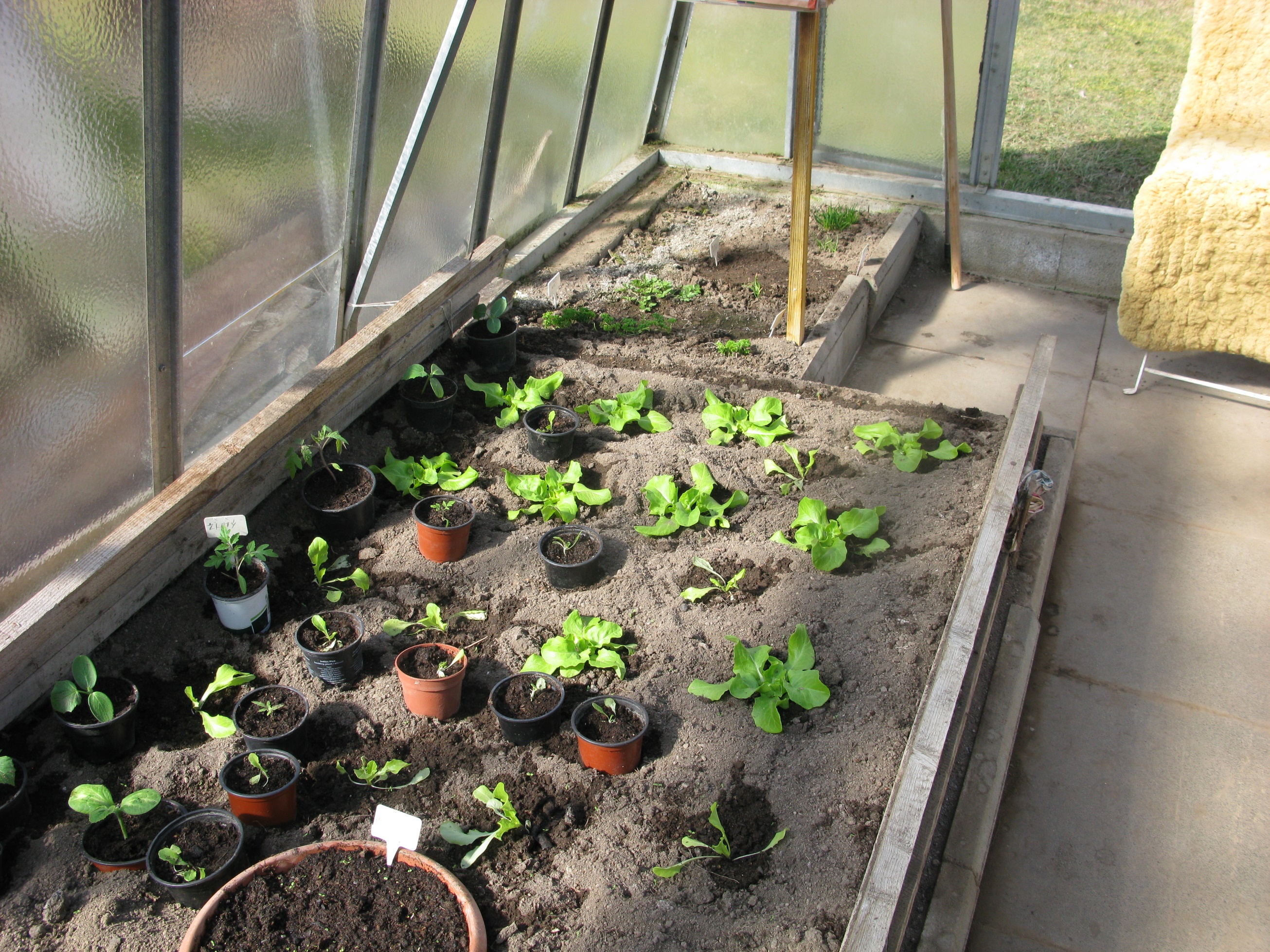 Jak vidíte, tak salátek mi roste
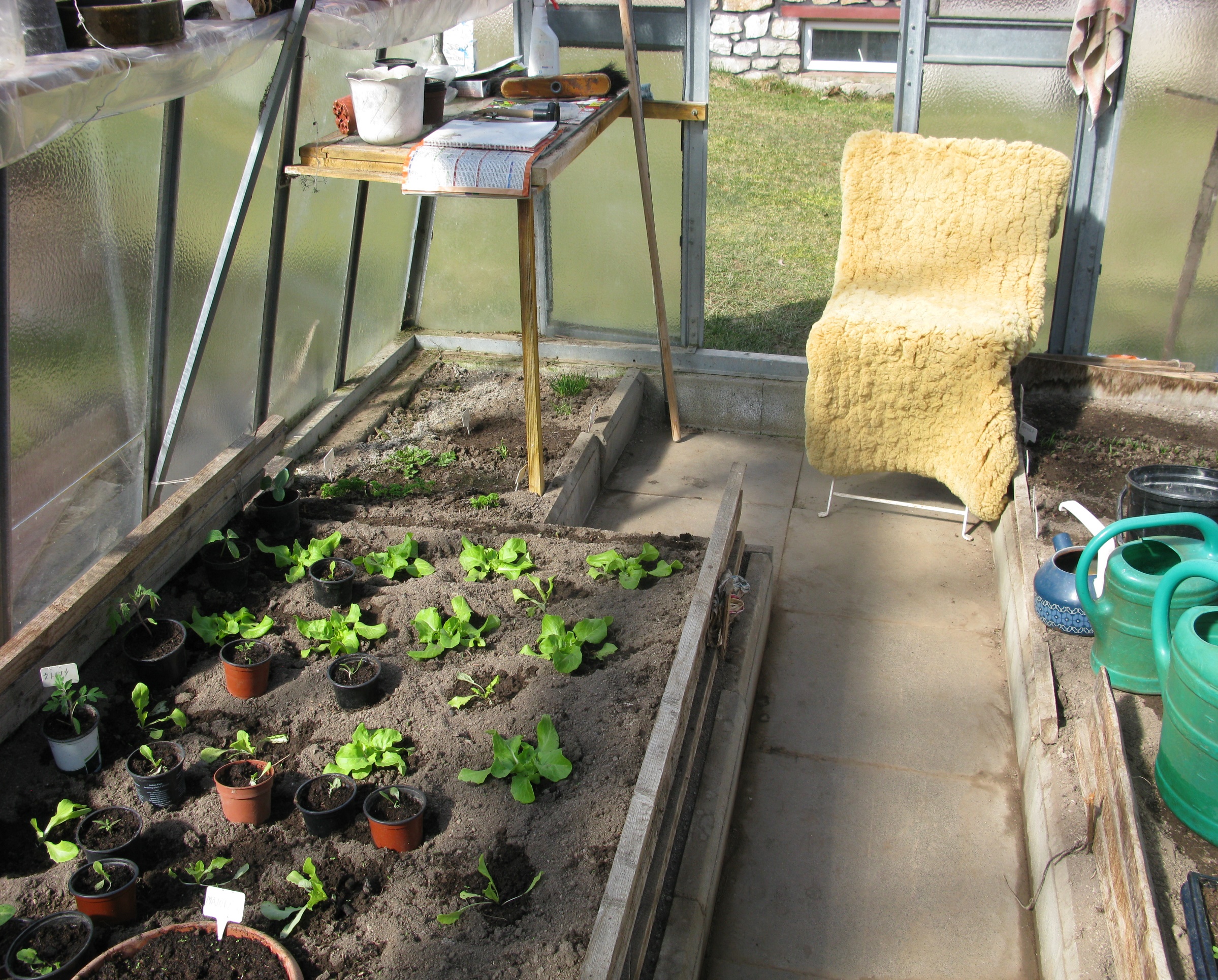 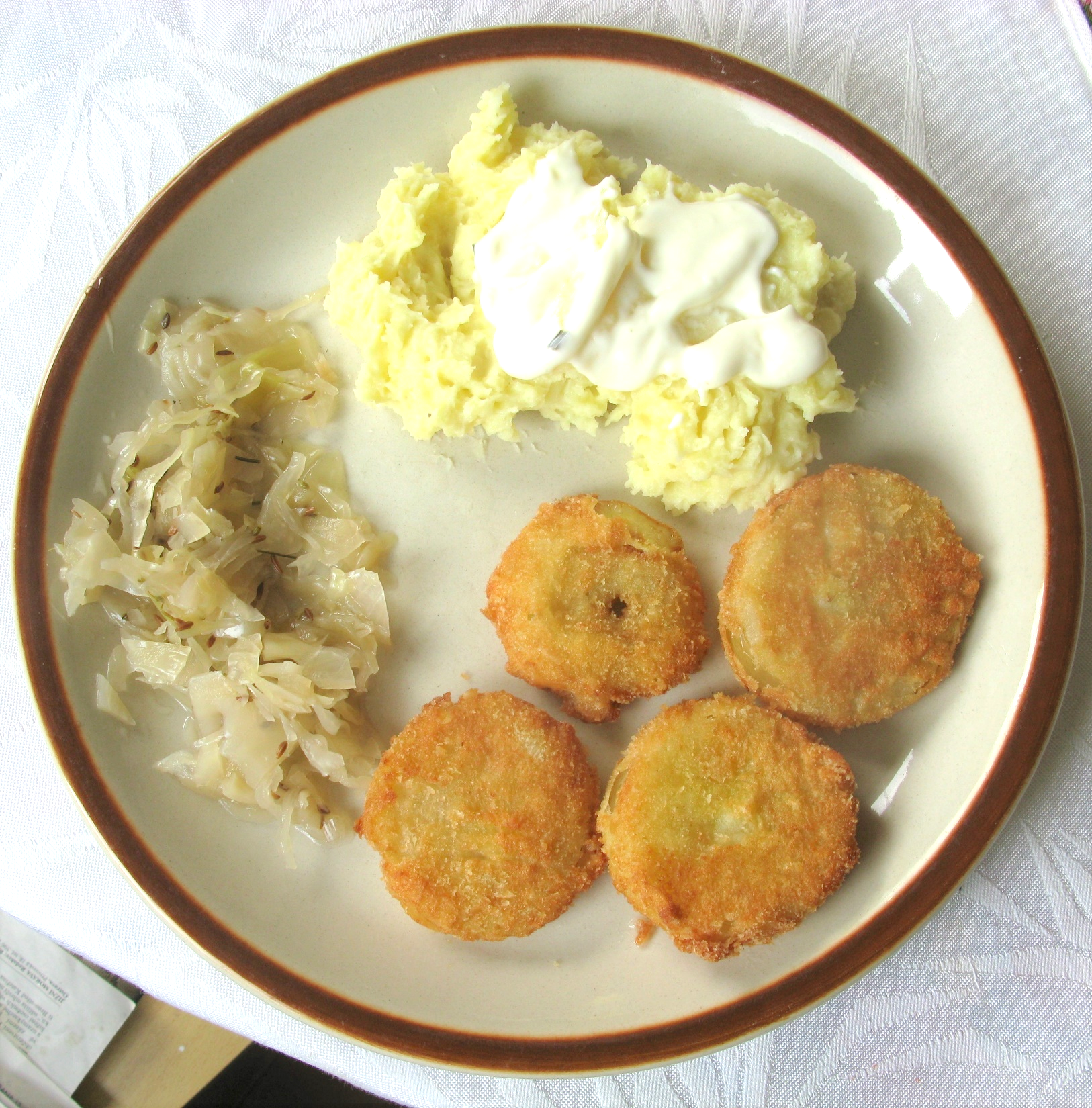 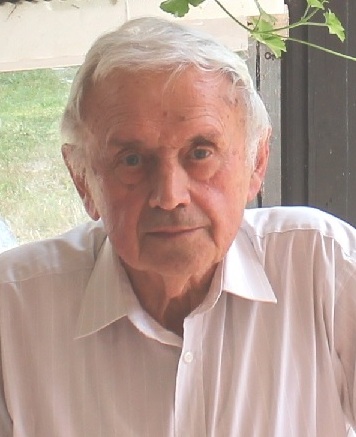 Tak to je můj oběd. Smazená cibulka v trojobalu, moje kysané zelí z vlastní výroby a bramborová kaše, také z mých brambor
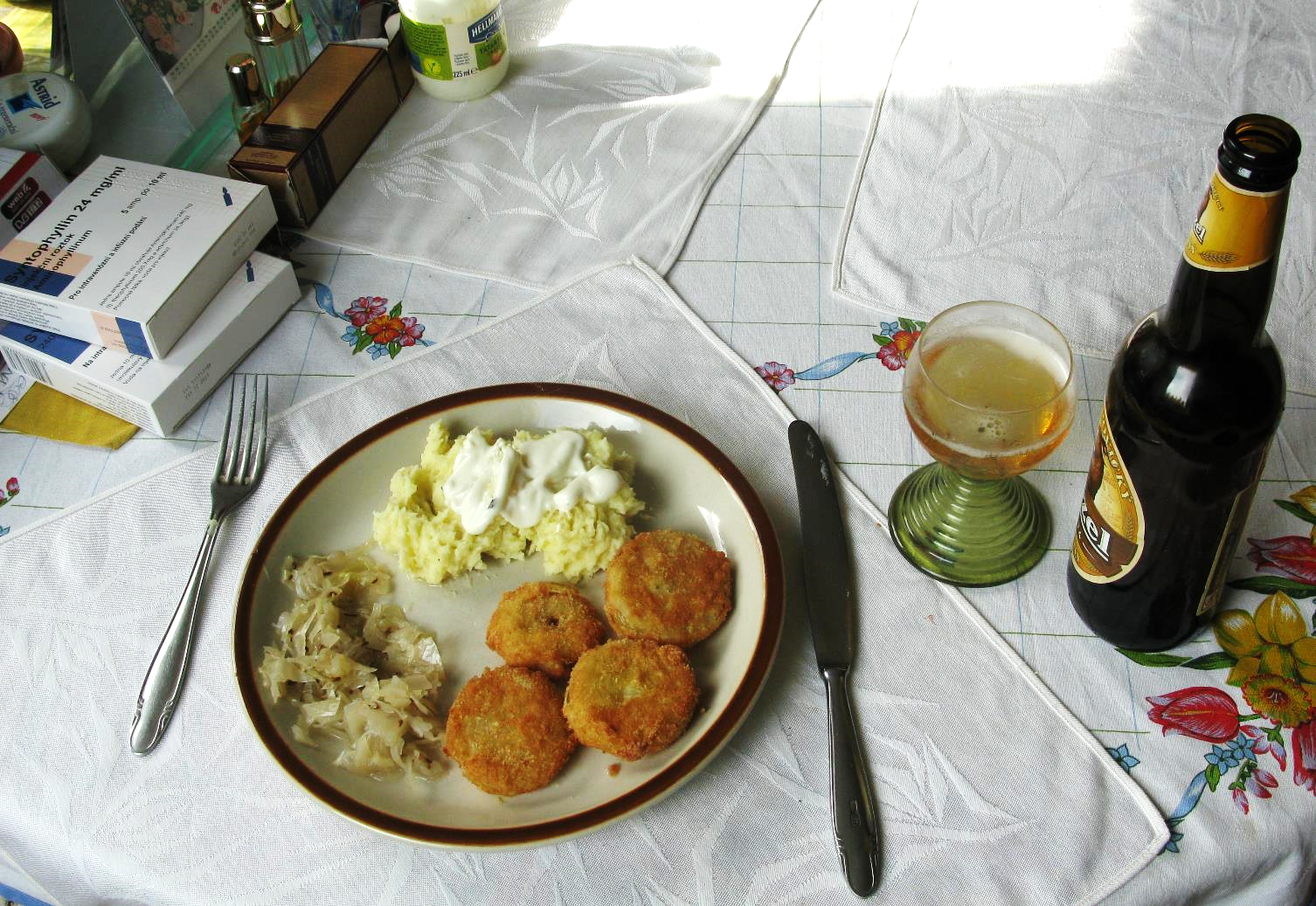 Dneska je to i s pivečkem